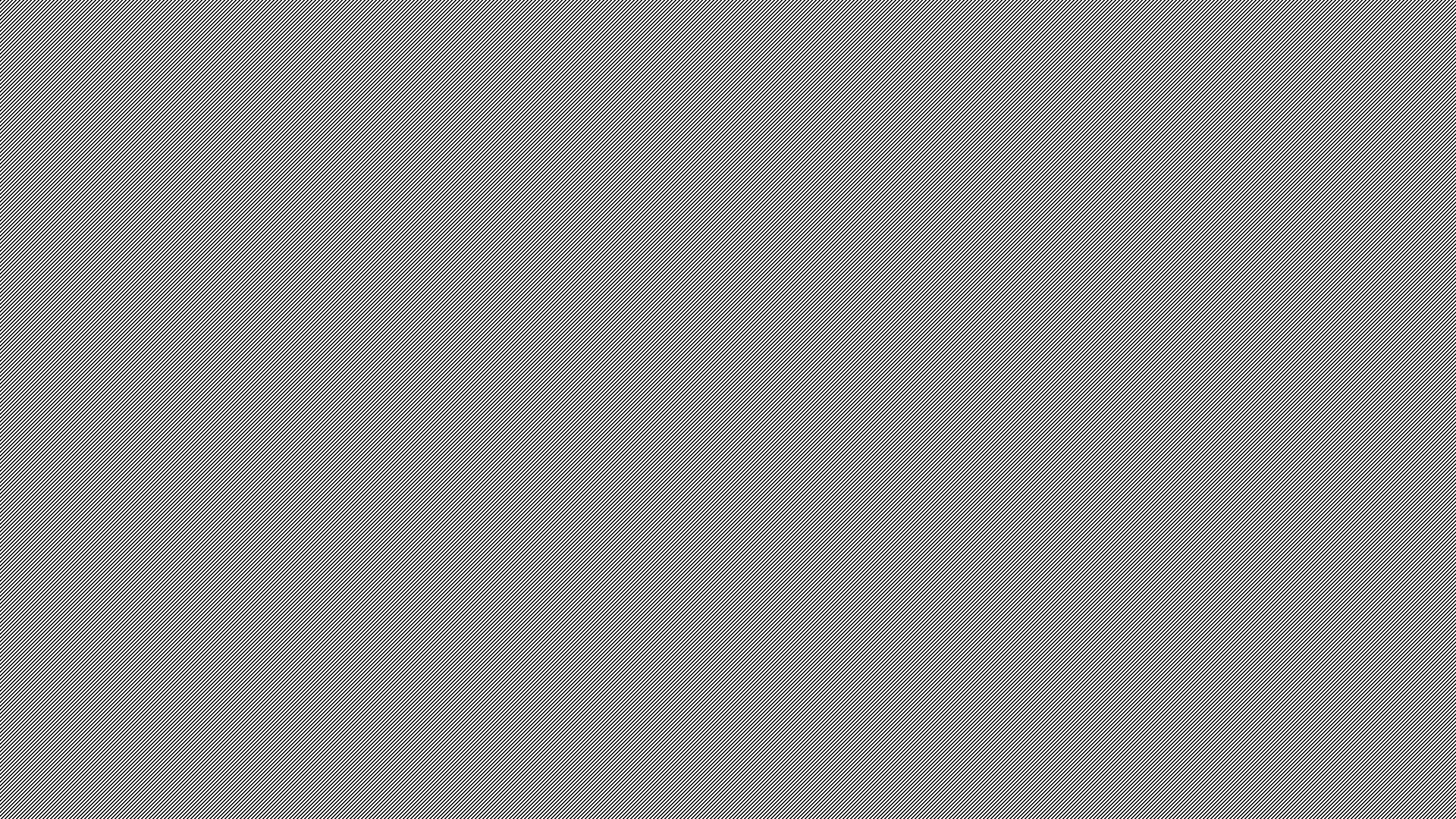 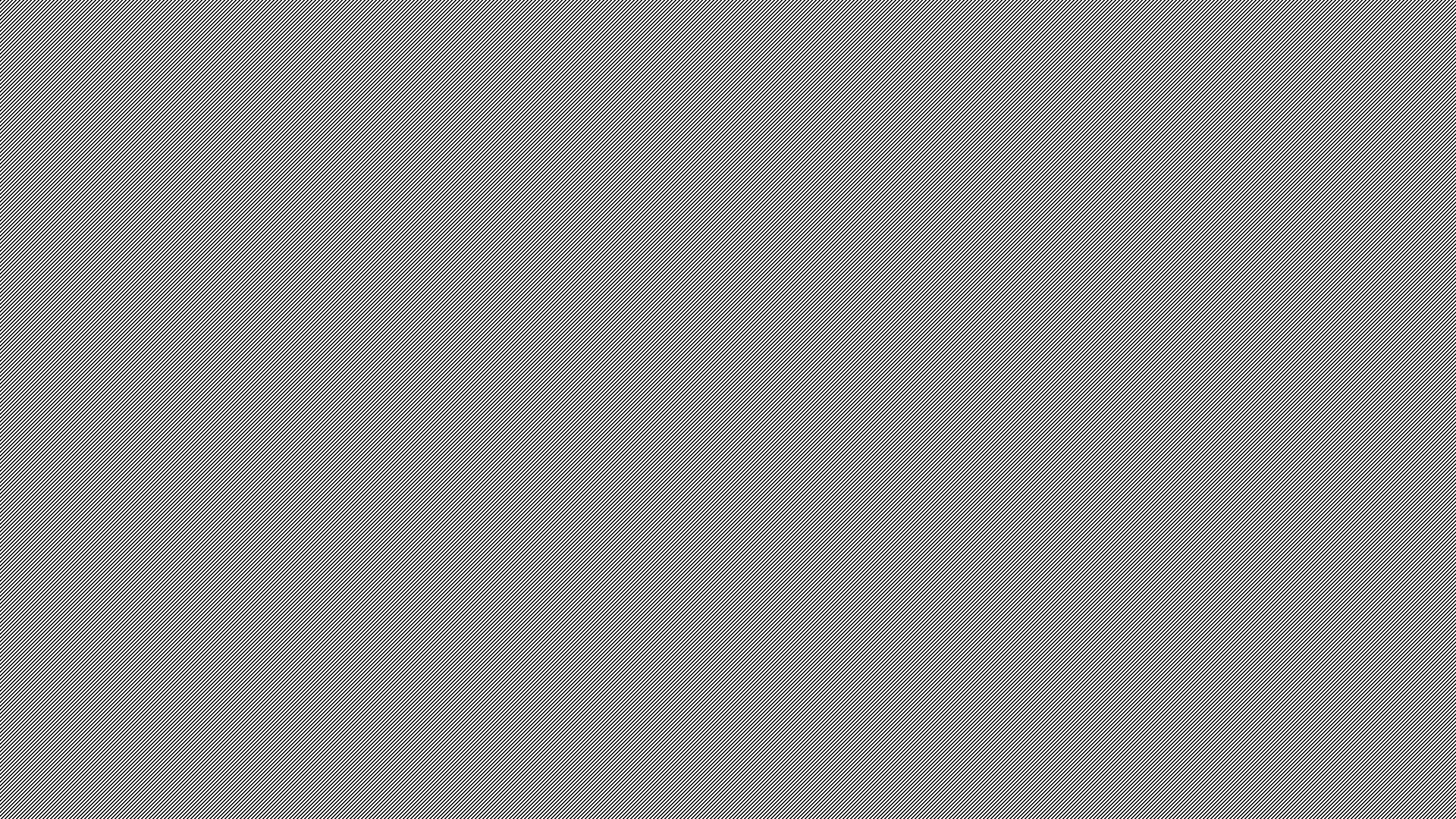 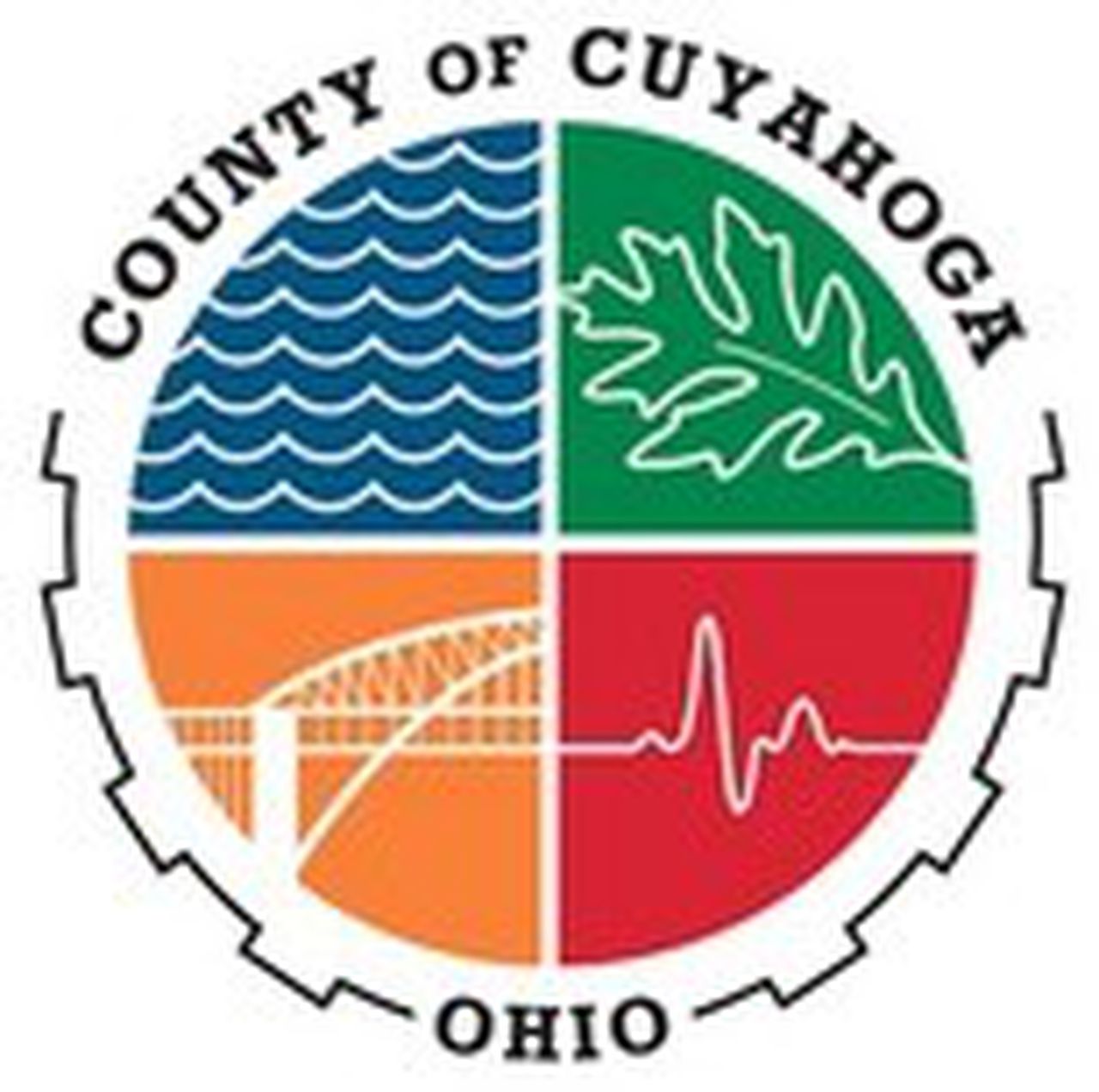 HMIS End User Workgroup
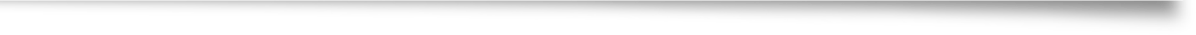 6/21/2023
Housekeeping Items
Please stay muted when presenter is speaking.
This workgroup will be recorded and made available within a few days on the Office of Homeless Services website.
During presentation, please feel free to ask any questions in the chat. There will be a Q&A session at the end of the workgroup where you can unmute and ask verbally. 
The information disseminated in these workgroups should be distributed to all HMIS end users even if they could not be here today.
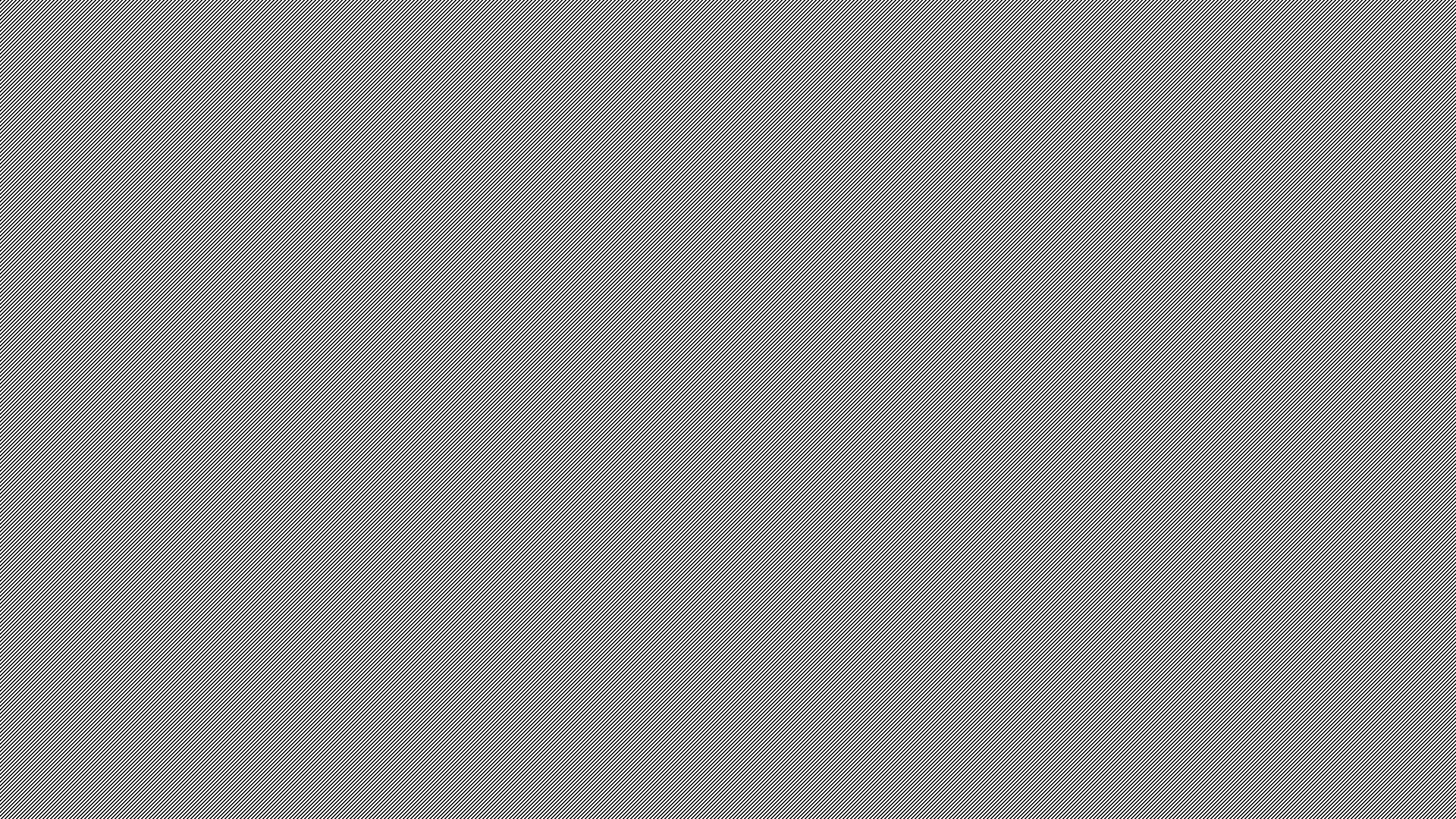 Agenda
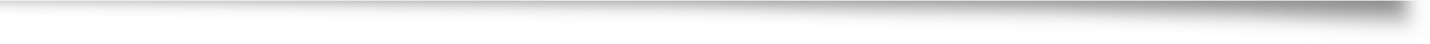 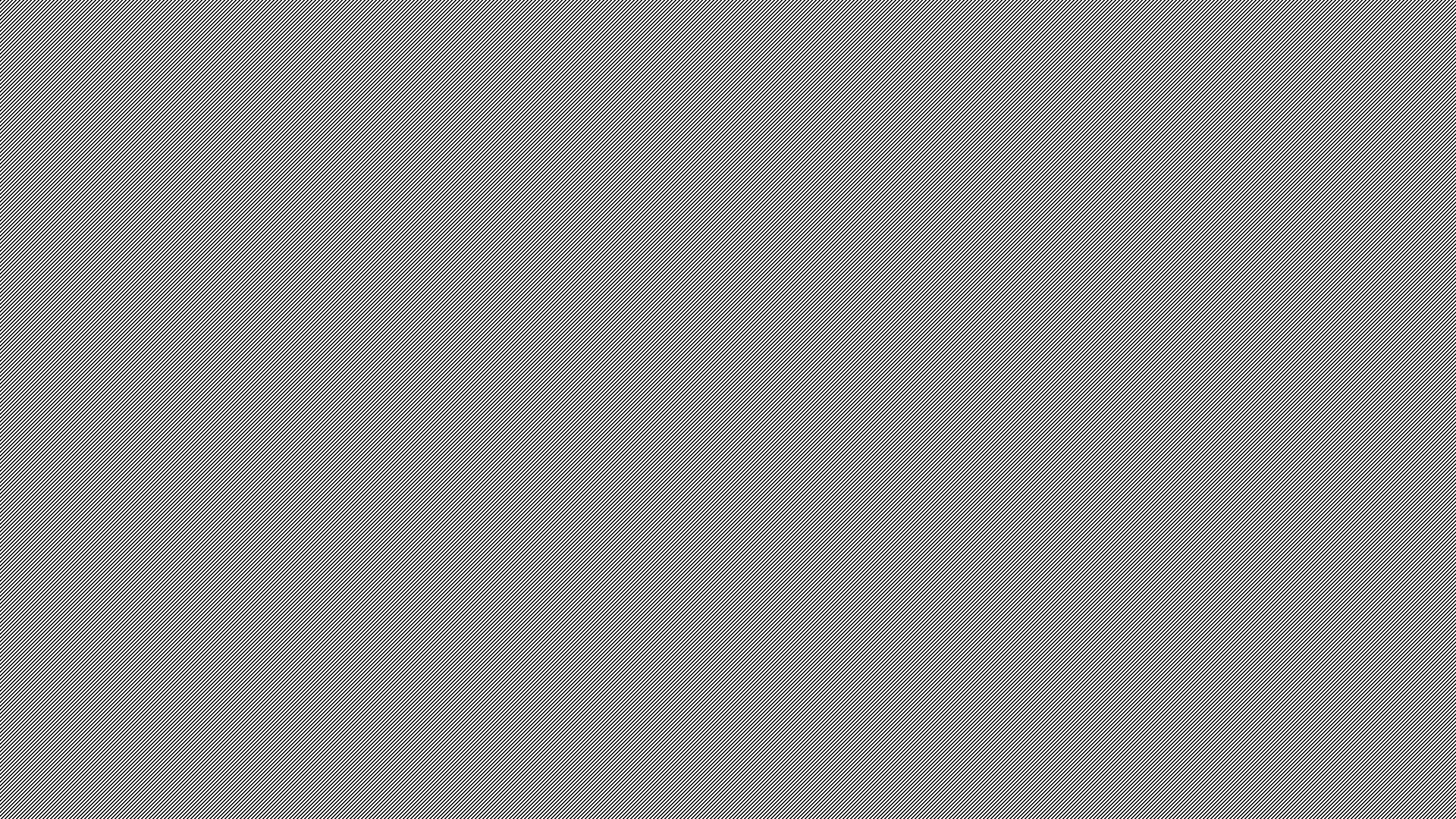 HMIS Data Committee Members
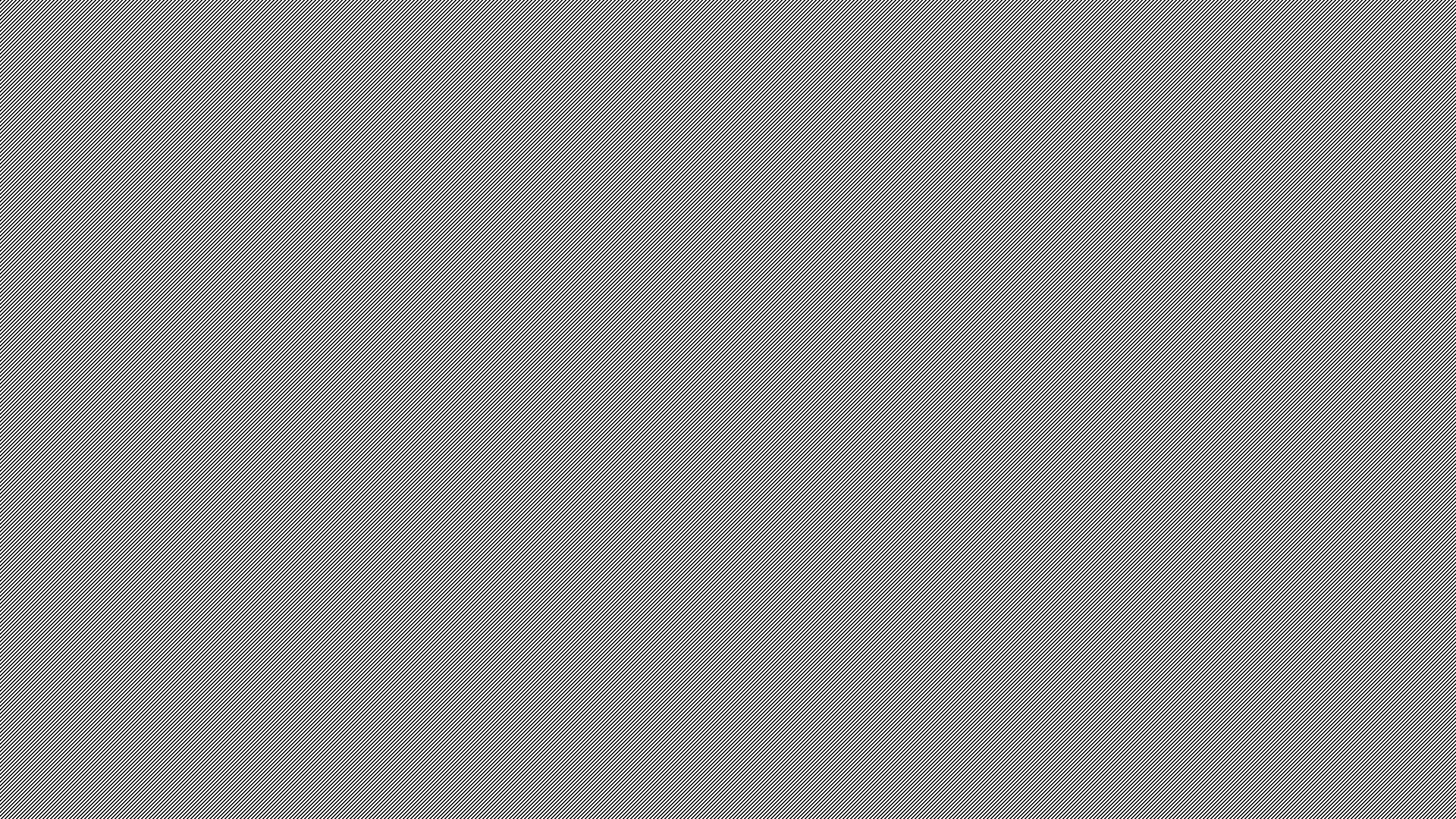 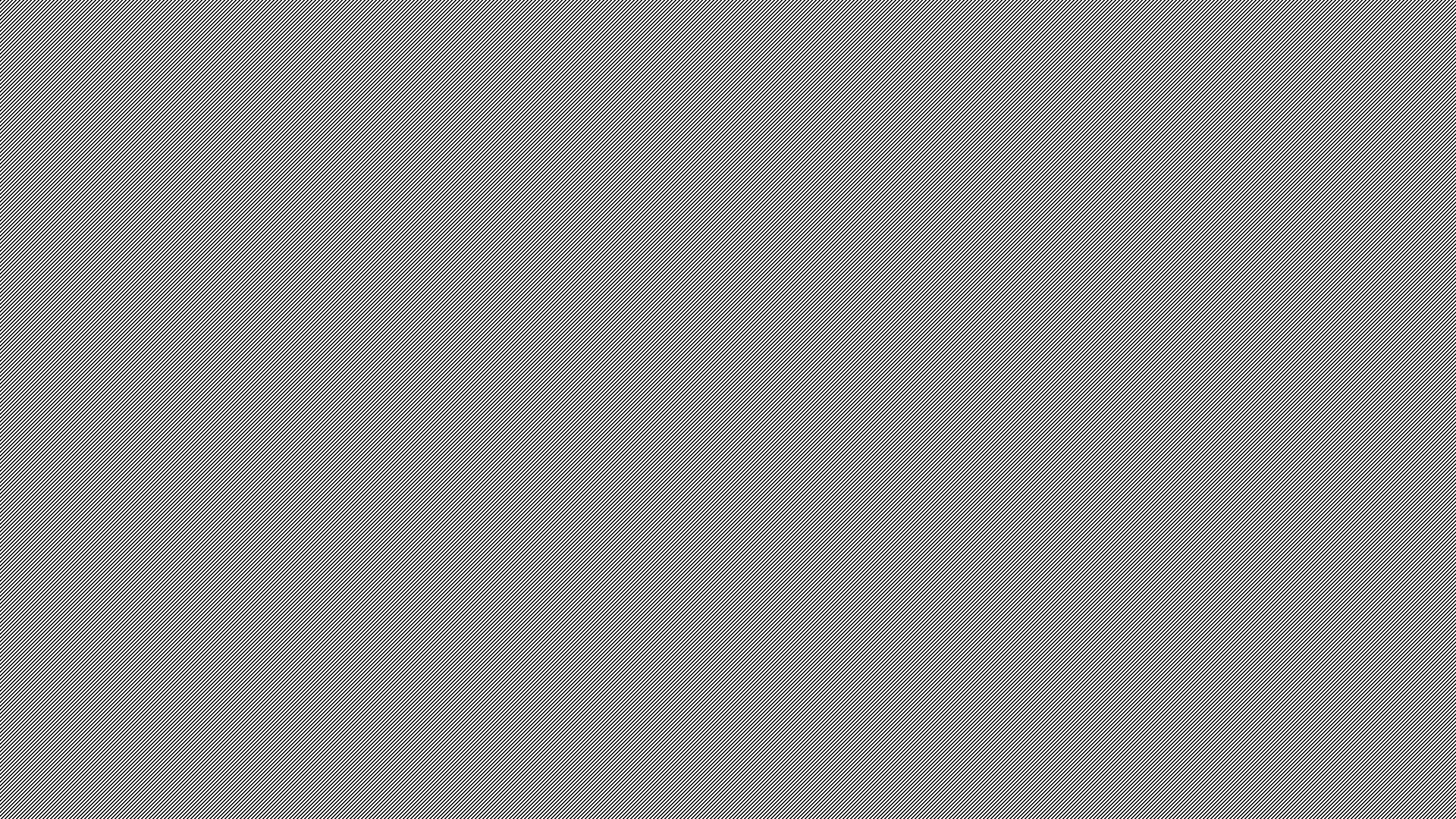 HMIS End User Workgroups
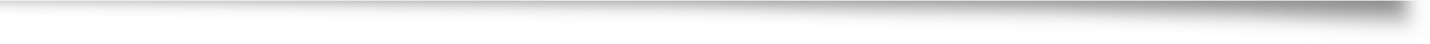 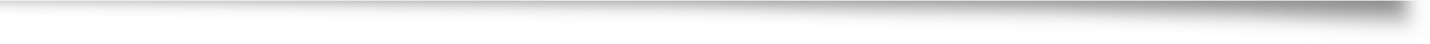 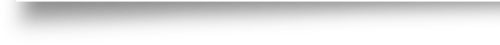 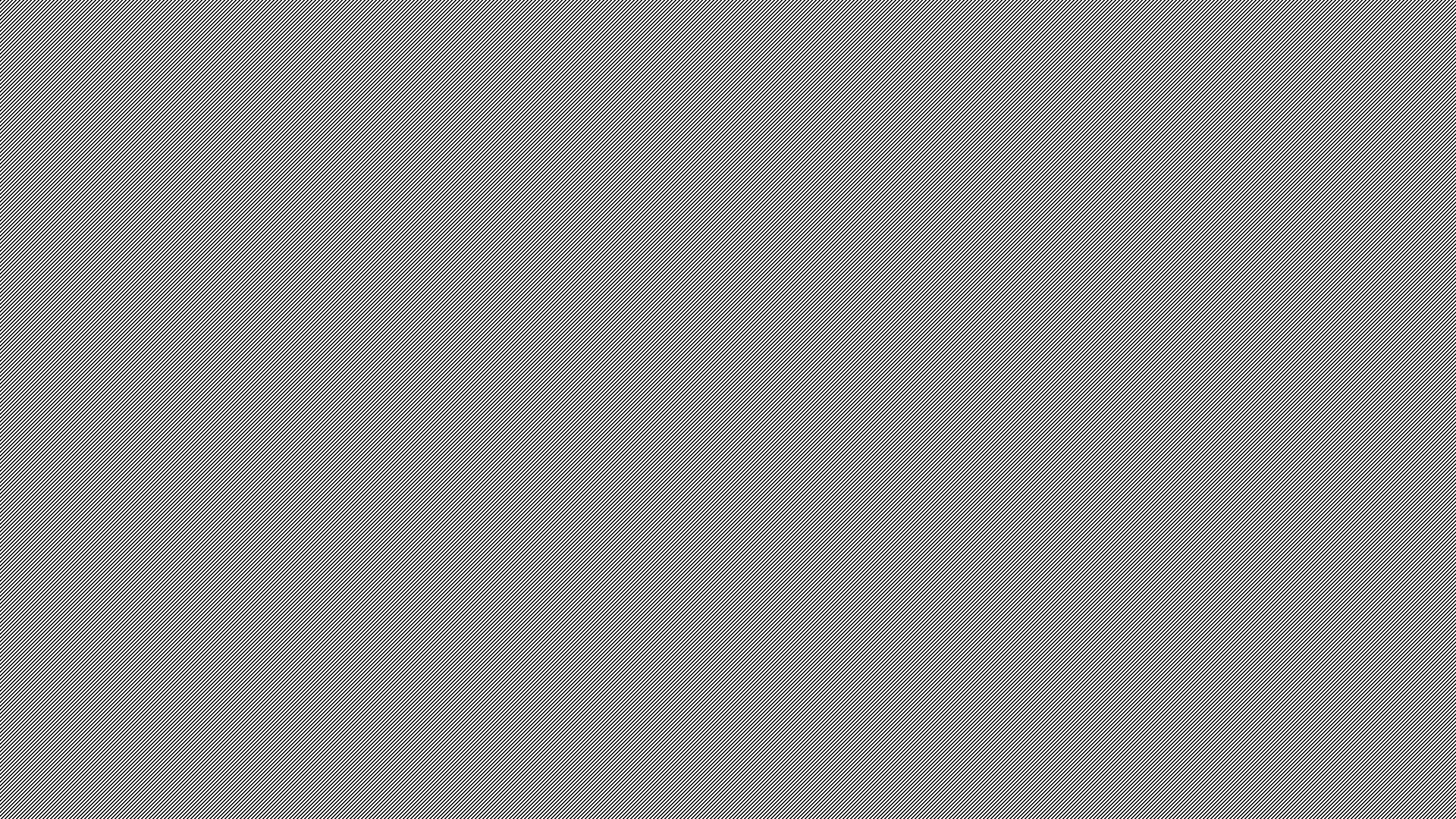 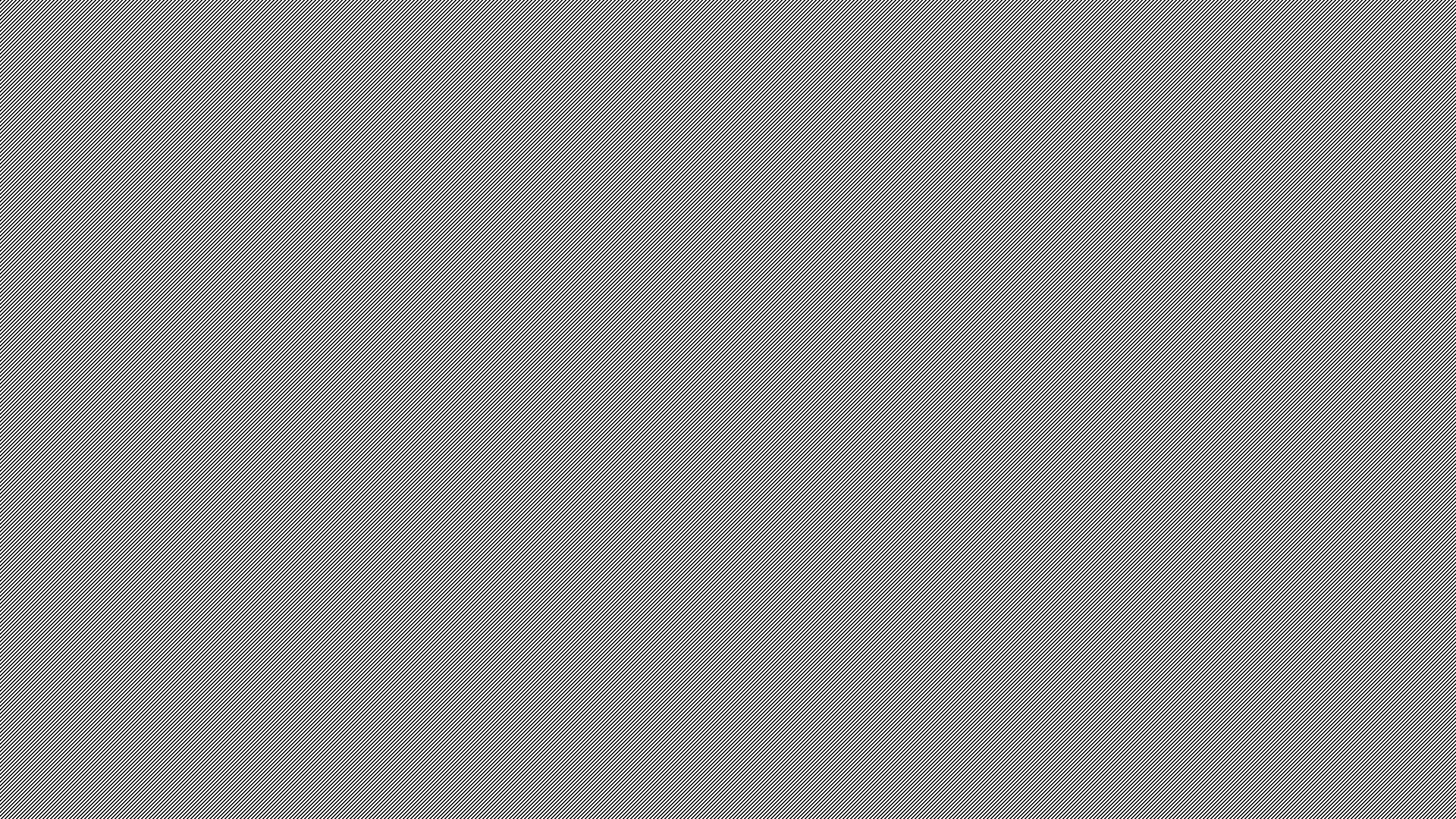 Vision & Purpose
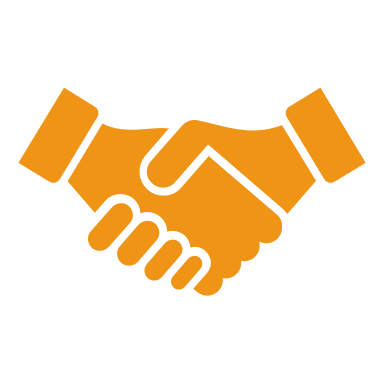 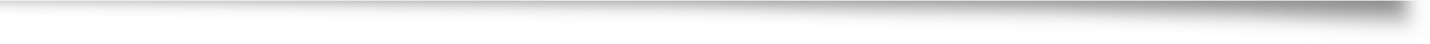 COMMUNICATION with all HMIS end users from the CoC HMIS Lead Agency (OHS)
Discussion/troubleshooting/direct communication about:
HMIS Best Practices
Common errors/issues
Upcoming changes…and MORE!
A shared sense of accountability
Your work in HMIS means MUCH more than you may realize!
Collaboration/networking
Get to know the names of the end users.
FY24 HMIS Data Standard ChangesEffective 10/1/2023
FY24 HMIS Data Standards Data Dictionary:
https://files.hudexchange.info/resources/documents/HMIS-Data-Dictionary-2024.pdf
FY24 HMIS Data Standards Manual:
https://files.hudexchange.info/resources/documents/HMIS-Data-Standards-Manual-2024.pdf
Project Descriptor Data Elements (PDDEs)
Elements in this section will only be added/removed/updated by HMIS System Administrator at the Office of Homeless Services.
(REVISED) 2.02 – Project Information
Emergency Shelters
Removed “Emergency Shelter Tracking Method” 
Added 2 new project types:
Emergency Shelter – Night-by-night
Emergency Shelter – Entry/Exit
Rapid Re-Housing
Added 2 RRH subtypes:
RRH: Services Only
RRH: Housing with or without services
All projects:
Removed “HMIS Participating Project” field from this element and created a new element for this altogether.
Changed “domestic violence victim” to “survivor of domestic violence” in target population fields.
ACTIONS/IMPLICATIONS:
RRH: if a RRH project is being tracked in an ES project, this will not need to be separated.
No immediate action is needed for any other project
(REVISED) 2.07 – Bed and Unit Inventory
Rapid Re-Housing:
Bed & unit inventories are only required for new “RRH: Housing with or without services” subtype.
ACTIONS/IMPLICATIONS:
HIC and all other inventory counts will only reflect RRH projects that provide rental assistance
No immediate action is needed for any project.
(NEW) 2.09 – CE Participation
All projects:
New element to identify projects acting as either a CE access point or referral recipient from CE.
If a project is identified as an access point, select services from the list below to be provided:
Homeless Prevention Assessment, Screening, and/or Referral
Crisis Housing Assessment, Screening, and/or Referral
Housing Assessment, Screening, and/or Referral
Direct Services (search and/or placement support)
ACTIONS/IMPLICATIONS:
None, but might have questions!
Universal Data Elements (UDEs)
Elements in this section will be collected and entered by agency end users.
(REVISED) 3.04 – Race & Ethnicity
All projects:
Race and ethnicity fields have been combined into one, multi-select list:
American Indian, Alaska Native, or Indigenous
Asian or Asian American
Black, African American, or African
Hispanic/Latina/e/o
Middle Eastern or North African (NEW)
Native Hawaiian or Pacific Islander
White
Client doesn’t know
Client prefers not to answer
Data not collected
An additional field has been added to type in any additional race/ethnicity details not covered in the above list
ACTIONS/IMPLICATIONS:
While all old race/ethnicity data will be mapped over according to the HUD specifications, providers should still check all enrolled clients for accurate race/ethnicity data.
Update all internal paperwork to reflect these changes!
(REVISED) 3.06 - Gender
All projects:
Sex-based terminology has been removed and updated to gender-based terminology on this multi-select list:
Woman (girl, if child)
Man (boy, if child)
Culturally Specific Identity (e.g., Two-Spirit)
Transgender
Non-Binary
Questioning
Different Identity (text box)
Client doesn’t know
Client prefers to not answer
Data not collected
ACTIONS/IMPLICATIONS:
While all old gender data will be mapped over according to the HUD specifications, providers should still check all enrolled clients for accurate gender data.
Update all internal paperwork to reflect these changes!
(REVISED) 3.12 – Destination AND3.917A & 3.917B – Prior Living Situation
All projects:
Re-organized response options under different headers
Added dependent field for permanent subsidized options
Selecting “Rental by client, with ongoing housing subsidy” will now require an additional selection of what type of subsidy the client is/was receiving.
Added “this episode” to response “Approximate date this episode of homelessness started” field for clarity.
See Appendix A in the HMIS Data Standards Manual for list.
ACTIONS/IMPLICATIONS:
Update all internal paperwork to reflect these changes
Program Specific Data Elements (PSDEs)
Elements in this section will be collected and entered by agency end users.
(REVISED) 4.04 – Health Insurance
All projects:
Updated language from “Veteran’s Administration (VA) Medical Services” to “Veteran’s Health Administration (VHA)”.
ACTIONS/IMPLICATIONS:
Update all internal paperwork to reflect this change.
(REVISED) 4.12 – Current Living Situation
Emergency Shelter – Night-by-Night, Street Outreach, Services Only, and Coordinated Entry projects ONLY:
Re-organized response options under different headers
Added dependent field for permanent subsidized options
Selecting “Rental by client, with ongoing housing subsidy” will now require an additional selection of what type of subsidy the client is/was receiving.
See Appendix A in the HMIS Data Standards Manual for list.
ACTIONS/IMPLICATIONS:
Update all internal paperwork to reflect these changes
(NEW) 4.21 – Coordinated Entry Activity
This takes the place of retired elements 4.19 – Coordinated Entry Assessment & 4.20 – Coordinated Entry Event
Coordinated Entry projects ONLY:
Streamlined element created to track screening, assessments, and other CE activities in a single element
MORE TO COME! The data standard manual/data dictionary outlines what this new element needs to do but Bitfocus could automate some of its functionality in Clarity.
Federal Partner Program Specific Data Elements
Elements in this section will be collected and entered by agency end users who receive certain federal funding sources where HMIS is a requirement. Funding sources are noted next to each data element.
(RETIRED – CoC) C1 – Wellbeing
PSH projects ONLY:
Wellbeing questions will no longer be collected at enrollment, assessment, or exit.
ACTIONS/IMPLICATIONS:
Wellbeing data collection can cease on 9/30/2023.
Update all internal paperwork to reflect these changes.
(NEW – CoC, ESG RUSH, Special NOFOs) C4 – Translation Assistance Needed
All projects (HoH ONLY):
New element to collect data on those who need translation assistance while in the project.
If client needs translation assistance, language will need to be selected:
20 languages listed
Different preferred language (text box)
Client doesn’t know
Client prefers not to answer
Data not collected
ACTIONS/IMPLICATIONS:
Update all internal paperwork to reflect these changes.
(NEW REQUIREMENT – CoC:PSH) R3 – Sexual Orientation
CoC: PSH projects ONLY (HoH and Adults only):
Sexual orientation has been a required data element in RHY projects. 
It has also been a local STRONG recommendation for all projects. 
It is now REQUIRED for all CoC PSH projects at project start.
ACTIONS/IMPLICATIONS:
Update all internal paperwork to reflect these changes.
RHY Data Elements
R14 – RHY Service Connections
All RHY projects (HoH and Adults only):
Update language about post-natal care from “mother” to “client (person who gave birth)”.
R17 – Project Completion Status
All RHY projects (HoH and Adults only):
Anywhere “youth” was present was changed to “client”
R18 – Counseling
All RHY projects (HoH and Adults only):
Changed language from “client received counseling” to “counseling received by client”.
ACTIONS/IMPLICATIONS:
Update language on internal paperwork.
VA Data Elements
V1 – Veteran’s Information
All VA projects (vets only): 
Added “Space Force” as response option.
V2 – Services Provided – SSVF
All SSVF projects (clients receiving services only):
Changed “Extended Shallow Subsidy” to “Shallow Subsidy”.
V3 – Financial Assistance – SSVF
All SSVF projects (clients receiving services only):
Changed “Extended Shallow Subsidy – Rental Assistance” to “Shallow Subsidy Financial Assistance”.
Added “Landlord Incentive” and “Tenant Incentive”.
Changed response “Date of Financial Assistance” to “Start Date of Financial Assistance” and added “End Date of Financial Assistance”
VA Data Elements
V4 – Percent of AMI (SSVF Eligibility)
All SSVF projects (HoH only):
Expanded list of options to:
30% or less
31% to 50%
51% to 80%
81% or greater
RETIRED – V5 – Last Permanent Address
V7 – HP Targeting Criteria
HP project only:
Update language on 4 elements:
C – Past experience of homelessness (street/shelter/TH) (any adult)
D – Head of Household is not a current leaseholder/renter of a unit
E – Head of Household has never been a leaseholder/renter of a unit
N – Single parent/guardian household with minor child(ren)
ACTIONS/IMPLICATIONS: UPDATE ALL INTERNAL PAPERWORK
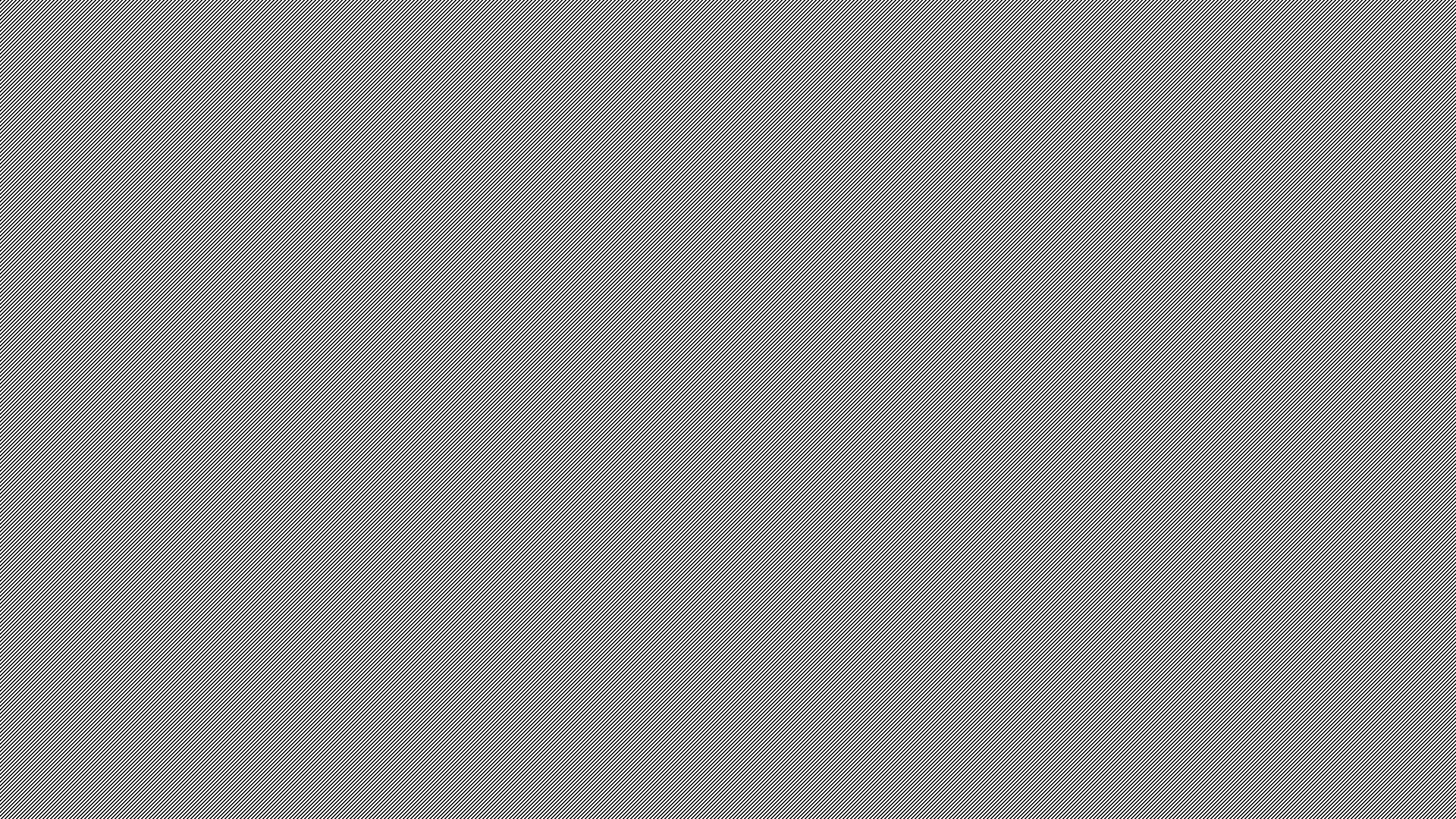 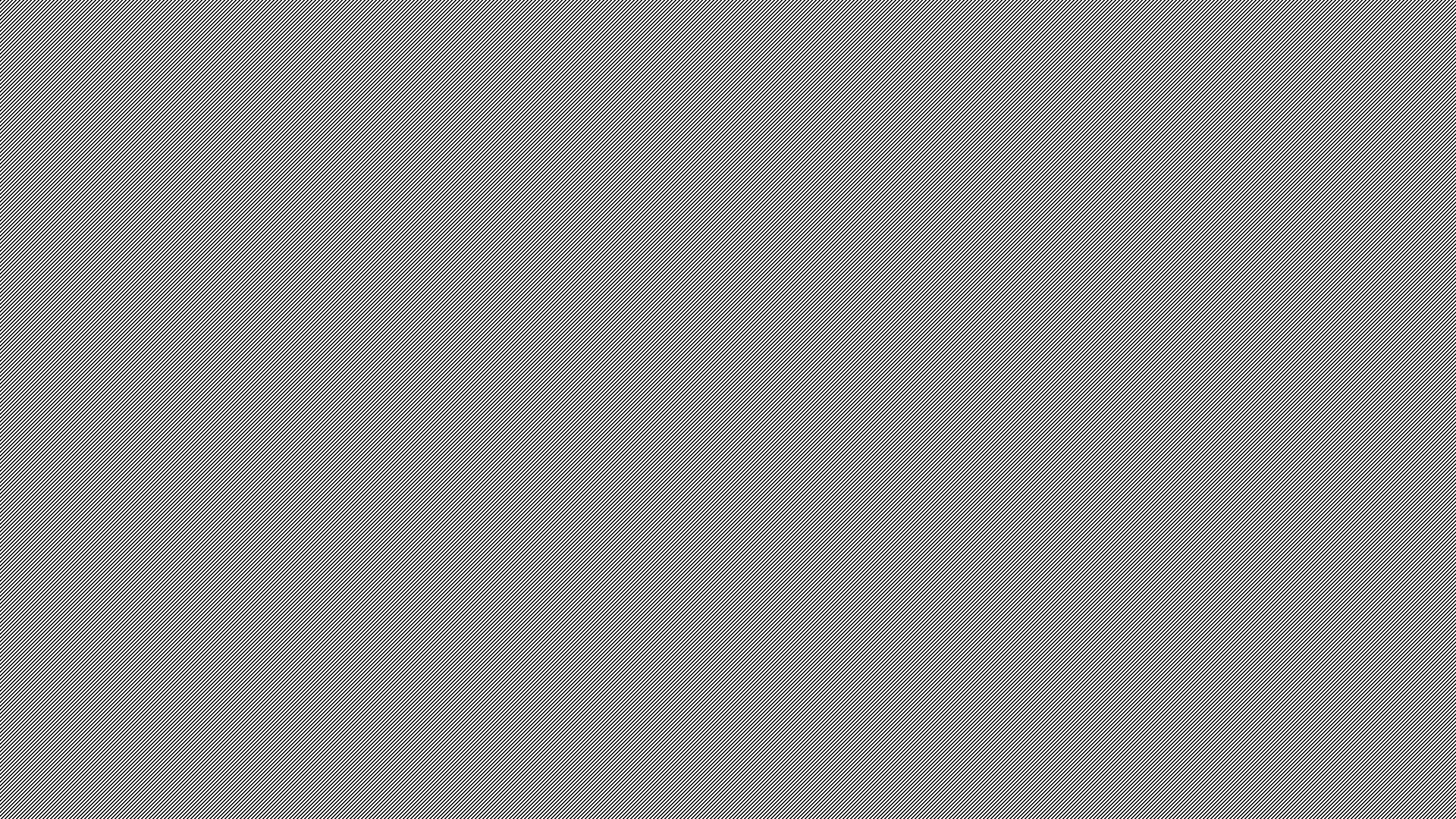 Q&A
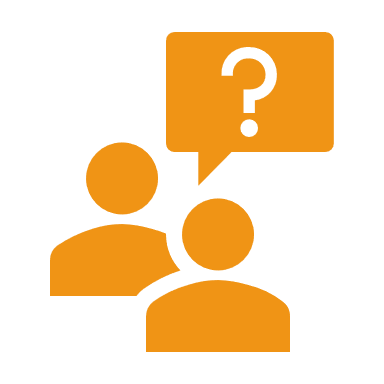 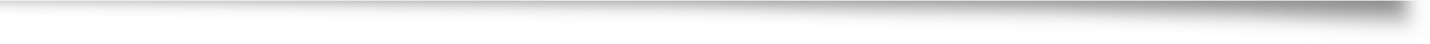 What is on your mind? 
Best practice questions?
Feedback on the Clarity system!
Common issues you are having?